Le TDA/H de l’adulte
Comment traiter le TDA/H?
MÉTHYLPHÉNIDATE ??
sport
Mesures sociales
Alimentation
Santé
Sommeil
TCC 
Thérapies individuelles
Psychoéducation
TRAITEMENTS
Neurofeedback
Groupes de TCC
Remédiation cognitive
Affirmation de soi
Gestion du stress
Dépression / Anxiété
Addictions:
Motivation
Arrêt
Prévention
Mindfulness
REHAB
Relaxation
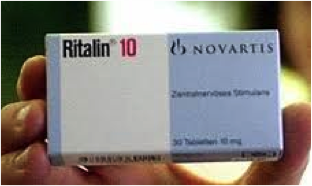 2-4h
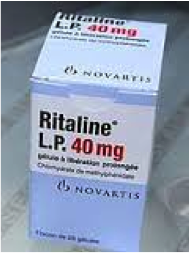 MÉTHYLPHÉNIDATE
6-8h
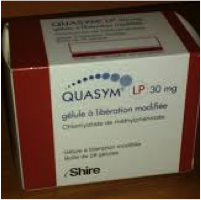 8h
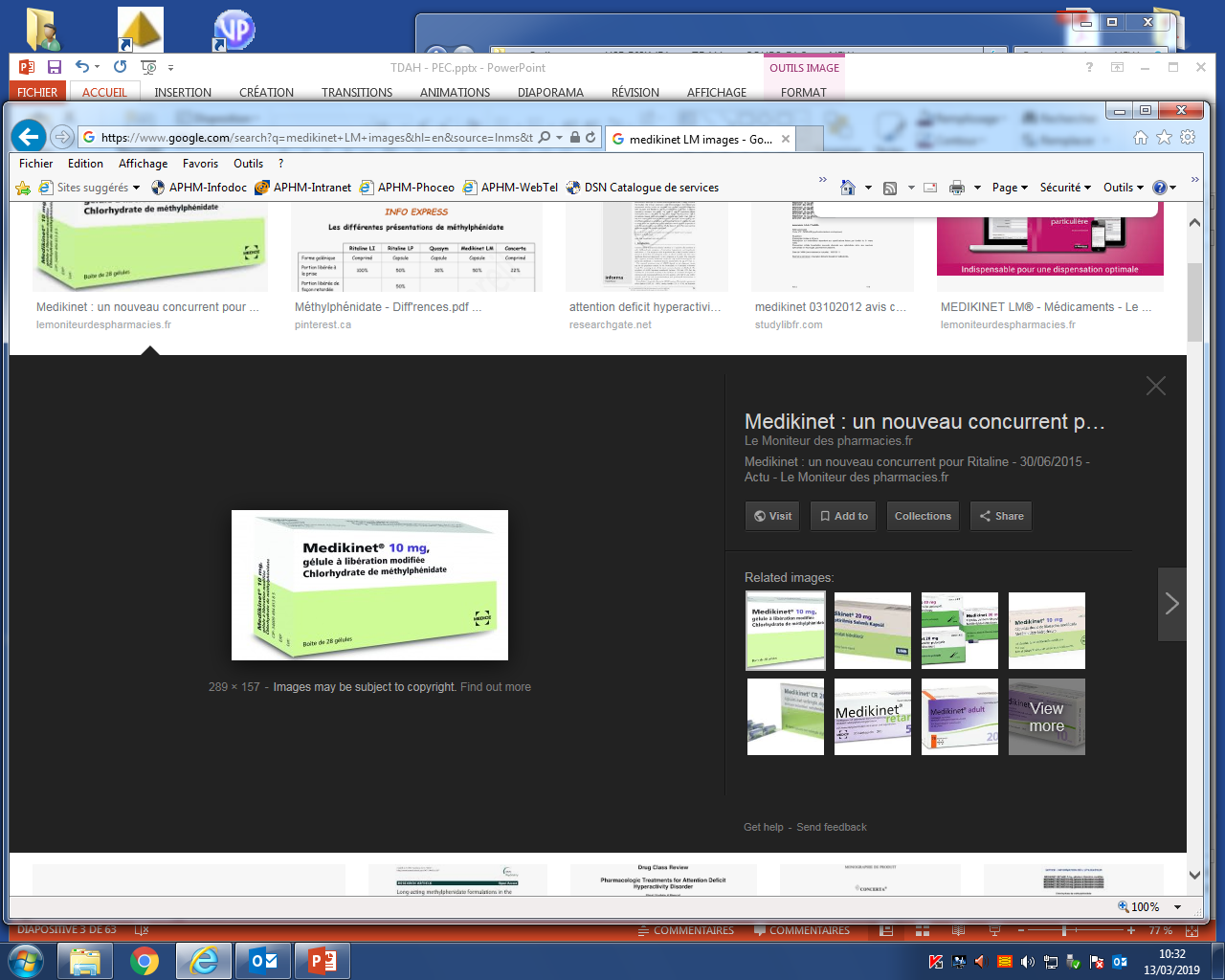 8h
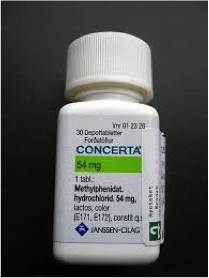 12h
LE MÉTHYLPHÉNIDATE
Seul médicament actuellement disponible en France
Augmentation biodisponibilité de la Dopamine et de la Noradrénaline
Autorisation de Mise sur le Marché 
Uniquement chez l’enfant de plus de 6 ans
Chez l’adulte lorsque le traitement a été initié avant 18 ans 
Très récemment chez l’adulte, uniquement pour la Ritaline avec une posologie maximale de 80 mg, et si le TDAH est documenté pendant l’enfance
Prescription « hors AMM » chez l’adulte
En 2ème intention :Modiodal ou Zyban
Demande d’ATU possible pour l’Atomoxétine
LE MÉTHYLPHÉNIDATE
Traitement « symptomatique » : fonctionne lorsque l’on le prend, il ne marche plus lorsque l’on l’arrête. 
Ne guérit pas le TDAH mais en compense les symptômes.
Contre-indications :troubles du rythme cardiaque, épilepsie ( toujours réaliser avant ECG, EEG et IRM)
   mettre en place les efforts nécessaires sur les stratégies non médicamenteuses qui fonctionnent sur le long terme.
Effets secondaires du méthylphénidate
Perturbations du sommeil 
Perturbations de l’appétit
Maux de tête
Maux de ventre
Irritabilité, anxiété
Palpitations cardiaques
Baisse de l’humeur (jusqu’à des idées suicidaires)
Augmentation de la consommation tabagique
HTA
Le traitement médicamenteux :17 considérations pour le choix du traitement (CADDRA) :
1. Âge et variations individuelles
2. Durée des effets
3. Rapidité d’action du médicament
4. Présentations du TDA/H
5. Profil des symptômes comorbides
6. Troubles psychiatriques comorbides
7. Antécédents pharmacologiques familiaux
8. Attitudes face à l’utilisation de médicaments
9. Coût des médicaments
10. Problèmes médicaux et autres médicaments
11. Aspects associés similaires aux effets secondaires des médicaments
12. Combinaison de stimulants avec d’autres médicaments
13. Potentiel d'usage erroné/détournement
14. Attitude du médecin face aux médicaments pour le TDAH
15. Un traitement de première ligne constitue un équilibre entre l'efficacité, la tolérance et le soutien clinique, et est approuvé par Santé Canada
16. Les traitements de deuxième ligne sont des médicaments approuvés par Santé Canada, mais ayant des taux d'efficacité plus faibles
17. Les traitements de troisième ligne sont réservés à des situations où les traitements de première ligne et de deuxième ligne n'ont pas été efficaces et sont généralement des médicaments prescrits «hors indication».
Comorbidités et traitements
Comorbidités et traitements
Psychoéducation – Connaissances et généralités sur le TDAH
Psychoéducation
Objectifs : 

Augmenter les connaissances sur le trouble déficitaire de l’attention avec/ sans Hyperactivité.

Proposer des stratégies concrètes, applicables dans le quotidien des personnes et qui répond aux besoins exprimés

Permettre d’intégrer la personne à un parcours de soin en fonction de ses besoins.
Règles hygiéno-diététiques
Sommeil et Réveil
 rituels d’endormissement
 cycles veille / sommeil
 conseils et recommandation
 Alimentation
 Addictions
 Activités Physiques
 Pratiquer un sport nécessitant une concentration (exemple:  l'escalade, le parapente, l'équitation, le bowling, les sports de vitesse mais aussi les arts martiaux, le yoga)
 Pratiquer un sport qui défoule, qui vous permet de « débrancher » des pensées automatiques compulsives
 Améliore l’humeur et l’estime de soi
L’inattention
Introduction
Les adultes avec un TDA/H rapportent fréquemment être incapables d’accomplir une tâche parce que des distractions ou d’autres taches moins importantes interfèrent avec la tâche principale. 
Le fait d’avoir une capacité attentionnelle sous la moyenne est une des caractéristiques du TDA/H. 
Nous ne considérons pas le fait d’avoir une faible capacité attentionnelle comme un manque d’intelligence ou d’habileté, mais cela suggère plutôt que les personnes avec un TDA/H ont besoin d’utiliser des habiletés supplémentaires pour faire face à certaines obligations.
Réduction de l’inattention (dans une tâche monotone ou inintéressante )
Axes de travail

Axe 1 : Modifications internes
évaluation de la capacité attentionnelle 
technique pour différer les distractions

Axe 2 : Modifications externes
modifications de l’espace environnant

Axe 3 : Vérifications
Axe 1 : Effectuer une tâcheTechnique pour différer les distractions
Remarque:
Une tâche imposante peut être découpée en plusieurs tâches

Matériel:
Avoir un cahier de notes
Mettre sa minuterie (à régler en fonction du contexte: temps disponible, tâche à réaliser, niveau d’ennui ressenti)
Axe 2 : Gestion de l’environnement de travail
Créer un environnement avec peu de distracteurs
Exemples de distracteurs:
Sonnerie du téléphone
Se balader
Jouer sur le téléphone ou internet, bavarder par sms
Répondre aux courriels 
Jouer avec les objets présents sur le bureau
Écouter la radio
Regarder la télé
Discuter avec une personne présente dans la pièce
Regarder dehors
Etc…
Axe 3 : Réduction de l’inattention Suis- je en train de faire ce que je devrais faire ?
Utilisation de stratégies de rappel
Aide mémoire
Post it colorés
Téléphone portable

Utilisation d’un dispositif de sonnerie
Vérification régulière de concentration sur la tâche
Réduction de l’inattention (dans la vie quotidienne)
Ne pas égarer les objets importants
Qu’est ce que je perds ?
Comment je fais pour retrouver ?
Comment je pourrais faire pour ne pas perdre ? 
Ma solution à moi ?
Je pose toujours au même endroit mes clés, papiers et objets importants du quotidien
Je verbalise ce que je fais
je me fais des check list
Autre ?
Comment mes proches peuvent ils m’aider ?
Identifier ensemble les places
Remettre systématiquement en place

Les automatismes = lutte contre le gaspillage de l’énergie attentionnelle
procrastination et gestion du temps
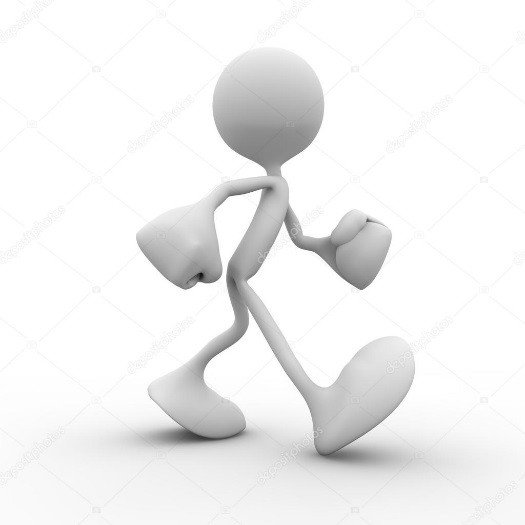 Sous tâche
Sous tâche
Sous tâche
Sous tâche
Date butoir
tâche
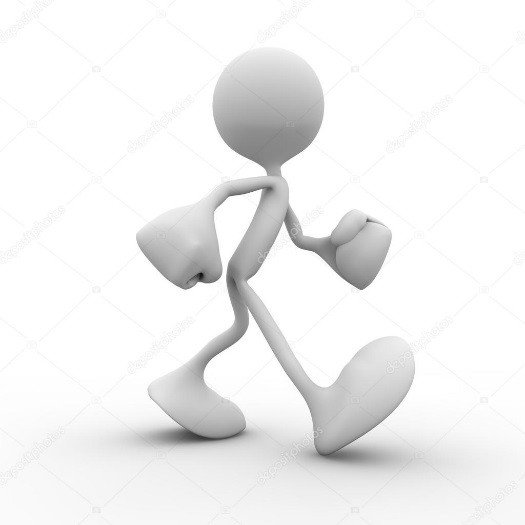 Le procrastinateur
La procrastination et pourquoi ?
Raisons pour lesquelles on procrastine: 
Le perfectionnisme ou peur d’un résultat « moins que parfait »
La difficulté à se mettre en action à moins d’avoir une échéance ultime
Le sentiment d’être débordé par la tâche 
Difficulté à trouver un point de départ
Manque d’intérêt pour les tâches qui demandent un effort soutenu 
La pensée qu’il est préférable d’attendre « le meilleur moment » ….qui n’arrive jamais !!!
Lutter contre la procrastination
Habiletés à développer 

 Prioriser 
 Diviser la tâche en étapes courtes et concrètes
Prioriser – la matrice d’Eisenhower
Diviser
1- Choisir un plan d’action: 
- Attention – bien différencier le temps de préparation et le temps d’action et ne pas agir impulsivement
- Diviser une tâche exigeante en sous tâches courtes et concrètes => Augmente les chances d’entreprendre et de réussir 
Diviser le temps en étapes de 20 minutes (Méthode POMODORO) => Evite l’ennui ou l’abandon en milieu de tâche + prise de conscience du temps
Pour démarrer …… la stratégie des 10 minutes: 
De l’ordre dans ses idées 
Fait baisser le niveau d’anxiété
Diviser
2. Outils: 
Support de travail – cahier de notes par ex. 
Conscience du temps: Time timer => Applications: Visual Timer ou Time In
Lutter contre l’inattention en se recentrant régulièrement par l’utilisation de gommettes de couleur (rappel visuel) ou une sonnerie (rappel sonore ou vibrant) => vérifier si la tâche en cours est compatible avec votre objectif
Bien procrastiner !!!!
Identifier la période de la journée où vous êtes le plus efficace et concentrez y les tâches difficiles

Associer une activité plaisante à une activité difficile

Avoir un rendu visuel de toutes les mini tâches accomplies
améliorer la confiance en soi faire de l’auto-renforcement

Planning souple
mettre ce qui est important seulement car un planning rigide peut renforcer le sentiment d’être débordé et permet de gérer les imprévus
Impulsivité
Impulsivité
L’impulsivité peut être considérée comme la tendance à réagir aux indices de l’environnement de manière rapide, spontanée, sans planification et dont les conséquences sont potentiellement mal adaptatives (Fino et al., 2014). 


L’impulsivité se manifeste par le fait d’interrompre les autres dans une conversation, de parler avant de réfléchir, d’être impatient (notamment en conduisant) et d’effectuer des actes impulsifs (comme des achats impulsifs). Les manifestations sont aussi des capacités faibles à s’occuper, un entretien des relations abrupte (que ce soit dans l’initiation comme dans la fin des relations), une recherche excessive aux activités plaisantes sans reconnaître les risques de se blesser, ni les conséquences de leurs actes, des difficultés dans la prise de décision et un traitement superficiel des informations.
Impulsivité
Restructuration et assouplissement de la pensée - 
Quelles sont les preuves qui montrent que cette pensée est vraie ? 
Qu’elle est fausse ? 
Pouvez vous faire d’autres hypothèses ? 
Quelle est la pire chose qui pourrait arriver ? 
Que vous dirait un bon ami à propos de cette situation ? 
Que diriez vous à un bon ami qui vivrait cette situation ? 
Quelles seraient les avantages à gérer différemment ses émotions ?
Retentissement professionnel
Retards, absentéisme
Difficutés relationnelles, diffficultés avec la hiérarchie
Burn out
Addictions
Difficultés à suivre les consignes
TDAH: source de handicap
Du fait du TDAH en lui-même
De ses comorbidités
MDPH: RQTH avecaménagements de poste de travail
ALD: pathologie chronique et traitement non rembouré
Sites informatifs
Cliniquefocus.com
CADDRA
TDAH.fr